PTHVOIE  ANTERIEUREinnovation MYTHE ou REALITE ?
IM2S - Dr Julien CAZAL-Monaco
PTH &  Contreverses
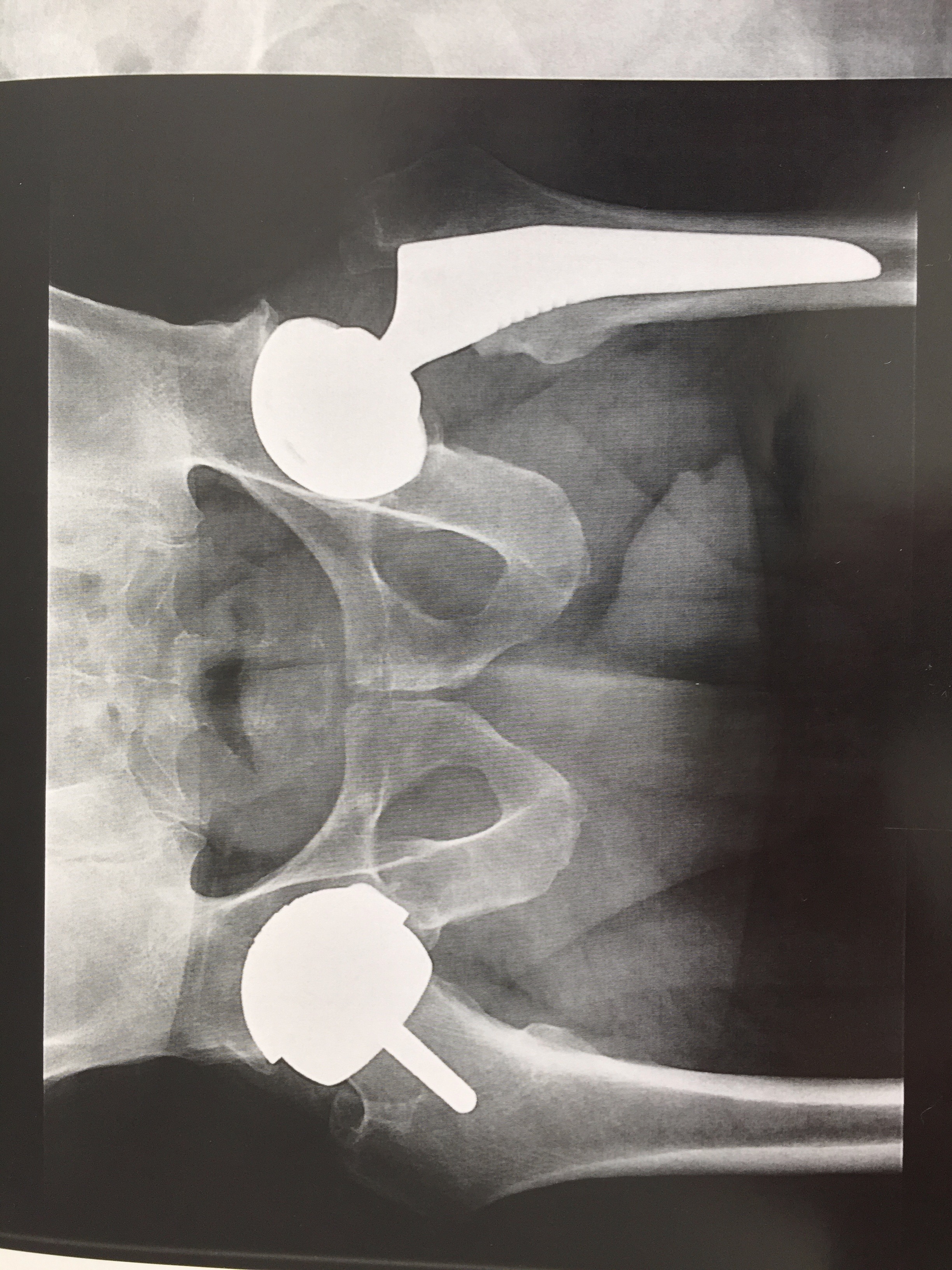 1970: met/met vs met/poly
1980: ciment vs non ciment
1990: fixation proxi vs dist
              nouveau couple
              cer-cer, met-met
              polyethylene HR
2000: mini-invasive vs 
              traditionnelle	
2010: Resurfacage
              voie d’abord ???
Arthroplastie de Hanche                                  &                 Abords Chirurgicaux
VA
Sa
VAL
TFL
Da
Ps
VL
MF
PTr
VSD
GF
VP
T
Pratique & EvolutionVoie ant
1881: publication…Hueter l’utilise en Allemagne depuis 1870
1923: Smith Petersen l’agrandit…
1947: Robert & Jean Judet …Plexiglass
Emile Letournel ameliore la technique…
Thierry Judet & Marc Siguier developpe…
Fin années 80 quasi extinction
Joel Matta & Thierry Siguier relance…
15% des PTH
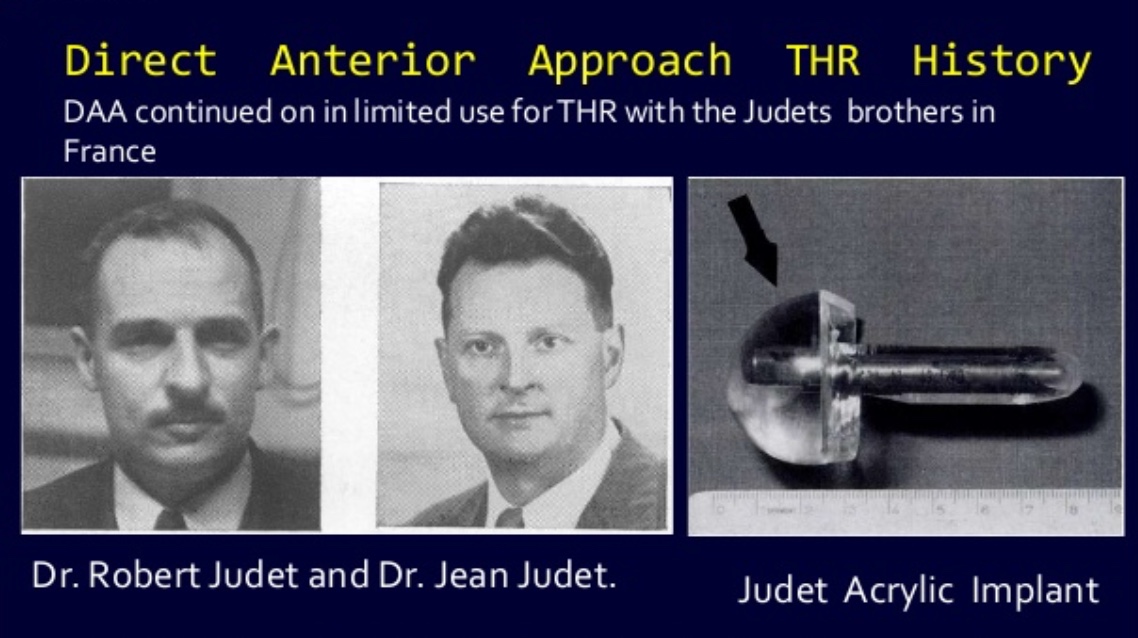 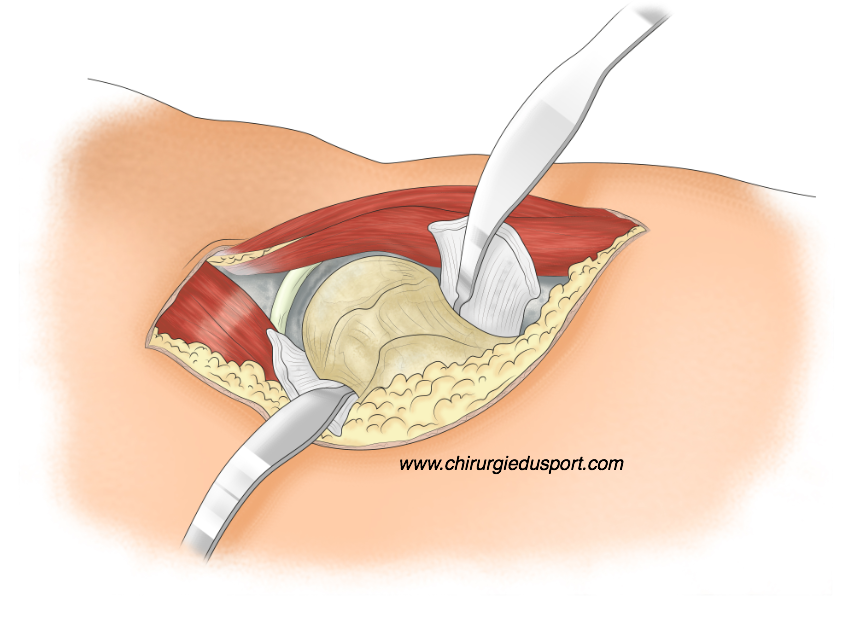 Pratique & EvolutionTrochanterotomie
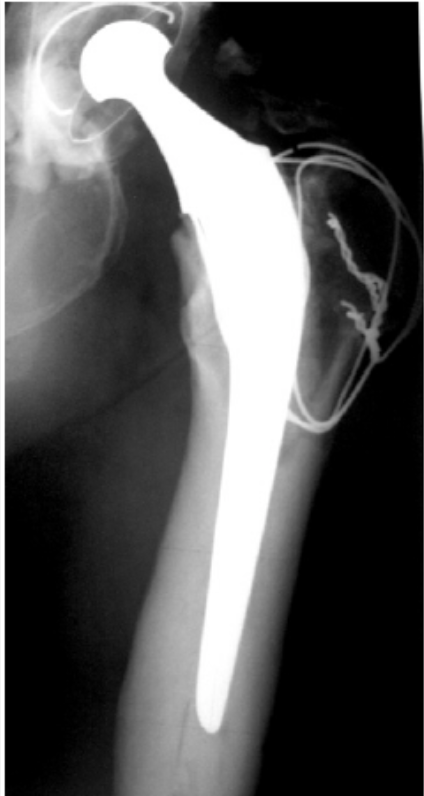 1879 : Olpeer /DL/très bonne exposition
1950 : Pr J Charnley la rend celebre à Lancashire
Ganz en suisse la developpe…
La voie royale
Met 22,2/polyE
Bequillage…
Bons resultats à long terme
Mais pseudarthrose et materiel genant
Reservée pour les reprises ou cas difficiles
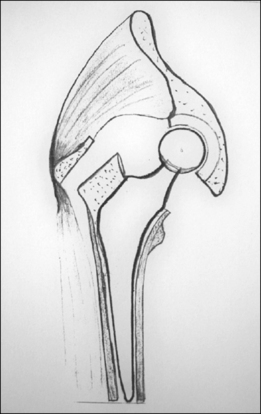 Pratique & EvolutionVoie post
1890: Kocher a Berne et Langenbeck à Berlin
1940: Austin Moore à Columbia Psychiatric Hospital/ prothèse en vitalium
La plus utilisée
Simple , reproductible
Evite les deboires de la trochanterotomie
Luxation …
Mais optimisation Mini Invasif
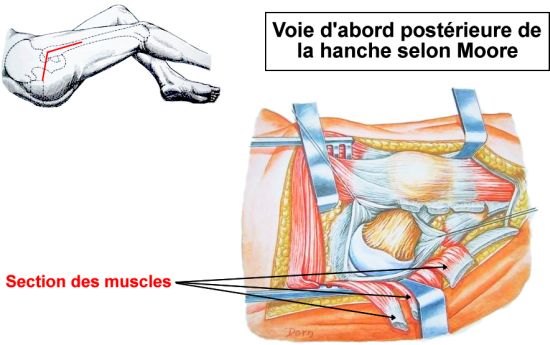 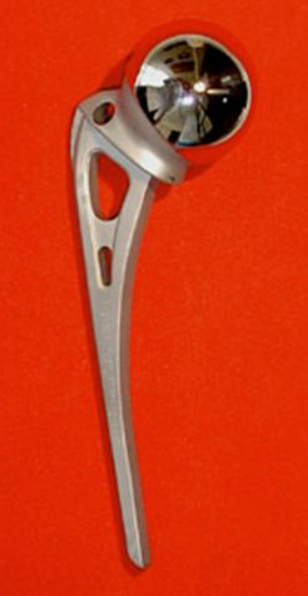 Pratique & Evolutionvoie Laterale
1982: Voie de Hardinge à Wrighthington hospital
Evolution de la trochanterotomie de JC
Plus simple que la voie ant et la trochanterotomie
Diminue les luxations post
Nerf gluteal sup à risque
Dl laterale, boiteries
Evolution vers la VAL…ou VA
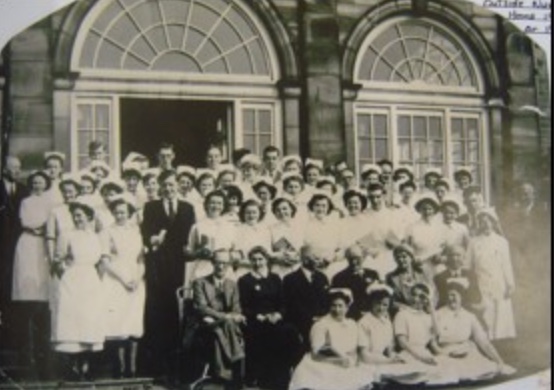 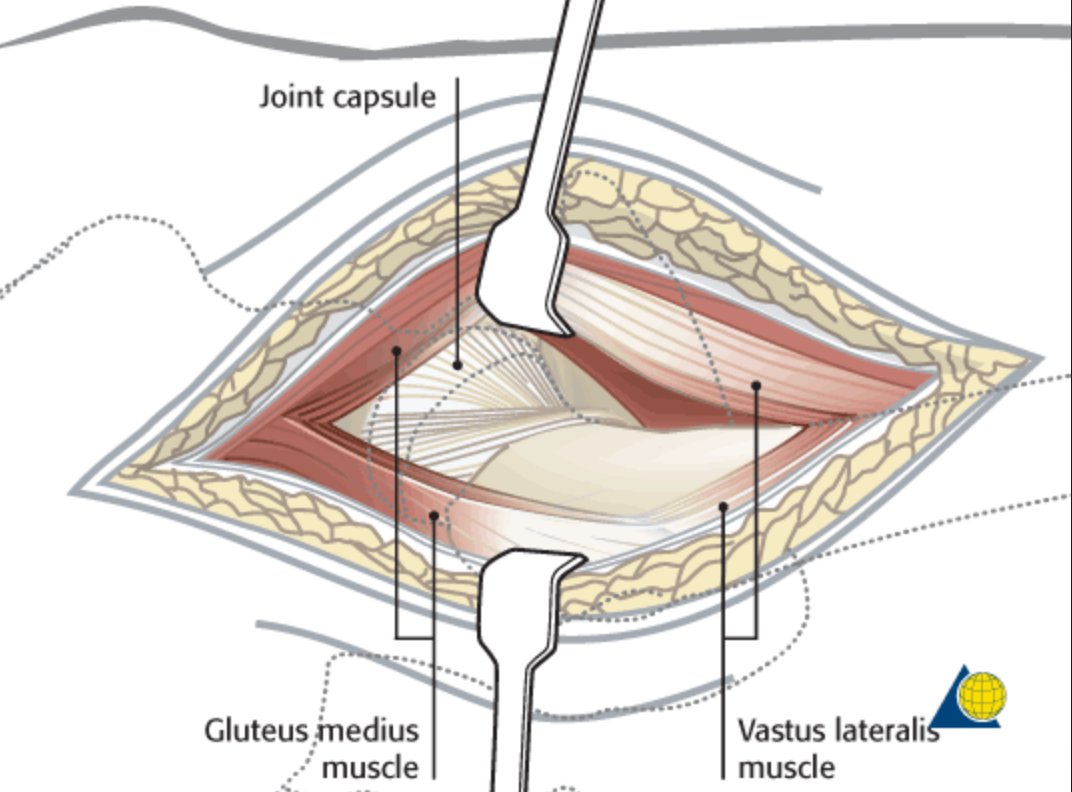 Pratique & Evolutionvoie anterolateral
1936: watson-jones à Liverpool University
« Intermediaire » entre voie  lat et ant…
Avantage sans les inconvéniants???
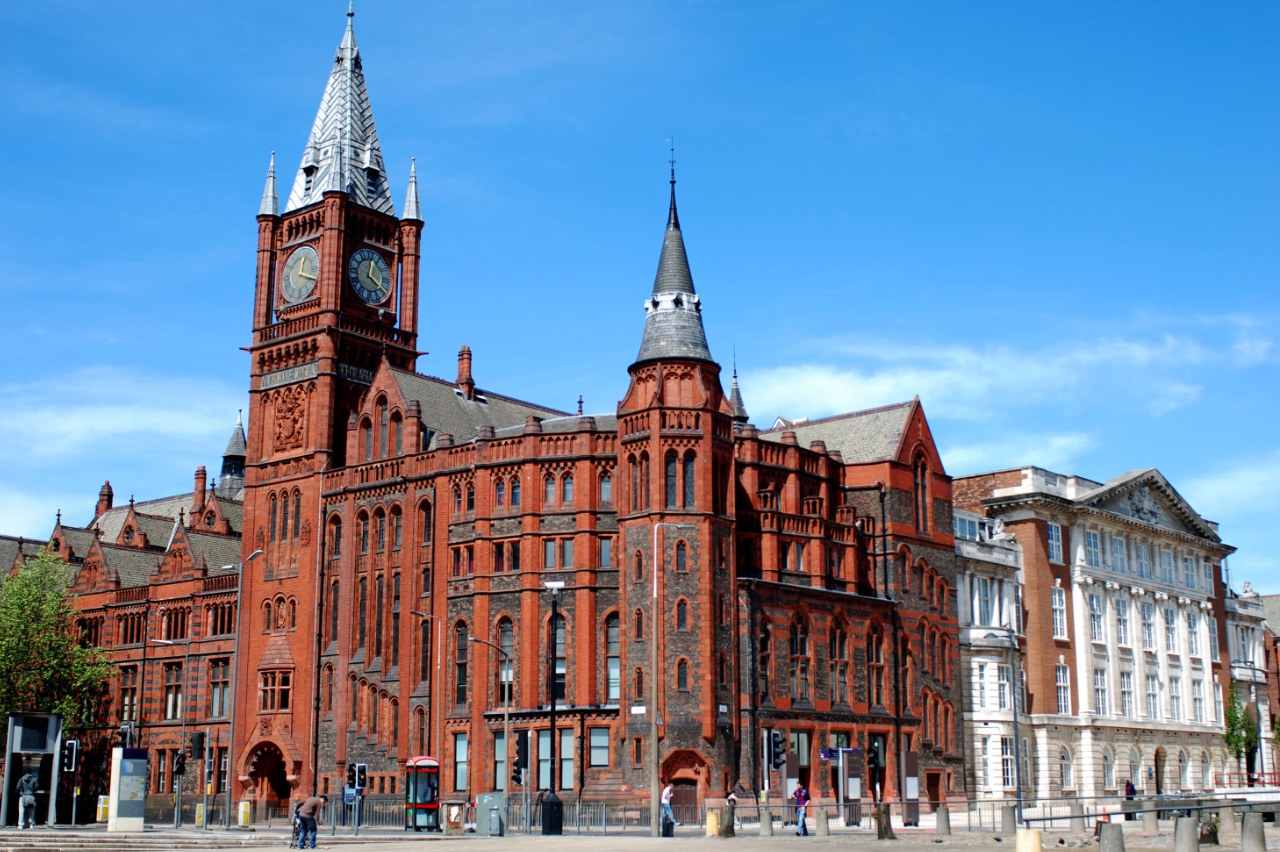 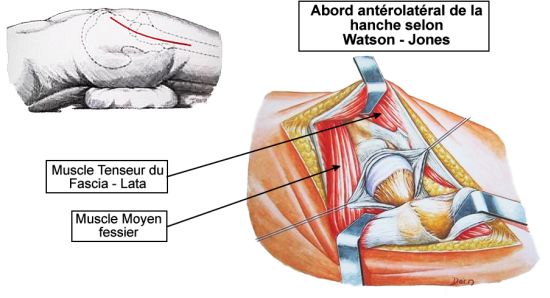 DD ou DL
Pourquoi l’abord anterieur?
Hypothèse

Abord mini invasif « vrai »
Eviter la luxation posterieure
Ajustement de la longueur des MI
Recuperation plus rapide
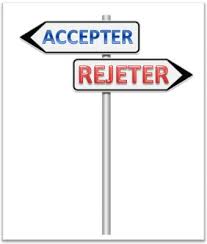 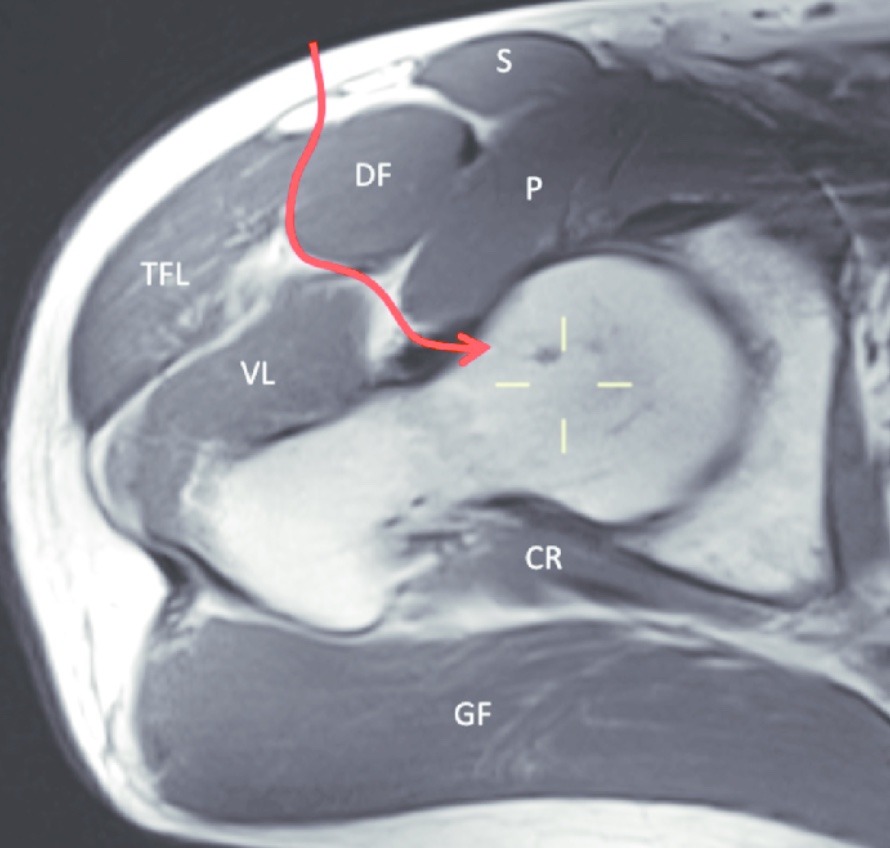 Abord mini-invasif
Voie intermusculaires
Tenseur fascia lata / Sartorius-Droit ant-Psoas
Mais section muscle rot ext, capsule post
Voie inter nerveuse
Nerf sciatique / nerf femoral
Mais lésion nerf cut fem a proximité
Hanche peu profonde
Moins de tissus à ecarter
Petit muscle mais sensible à l’etirement
femur plus difficile à exposer
Hematome 
Infection  (pli de l’aine)
Eviter la luxation posterieure
Pelvitrochanteriens post respectés
Positionnement cotyle
              Luxation post < 1%
Mais luxation anterieure plus à risque
Ouverture/Resection capsule ant
Anteversion  des implants
Luxation post existe
Capsule post libérée
Pyramidal et Obturateur int section >50%
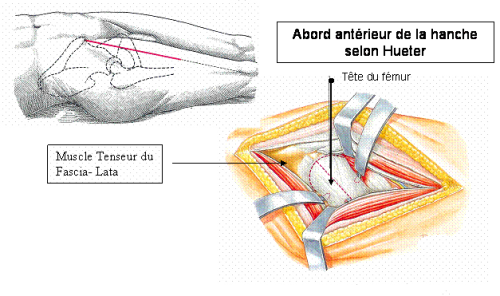 Problème d’exposition du Fémur
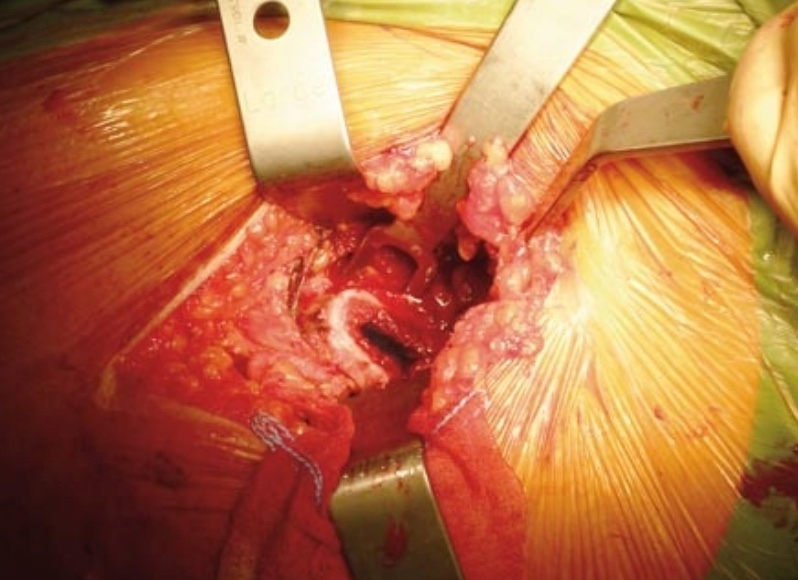 T
G
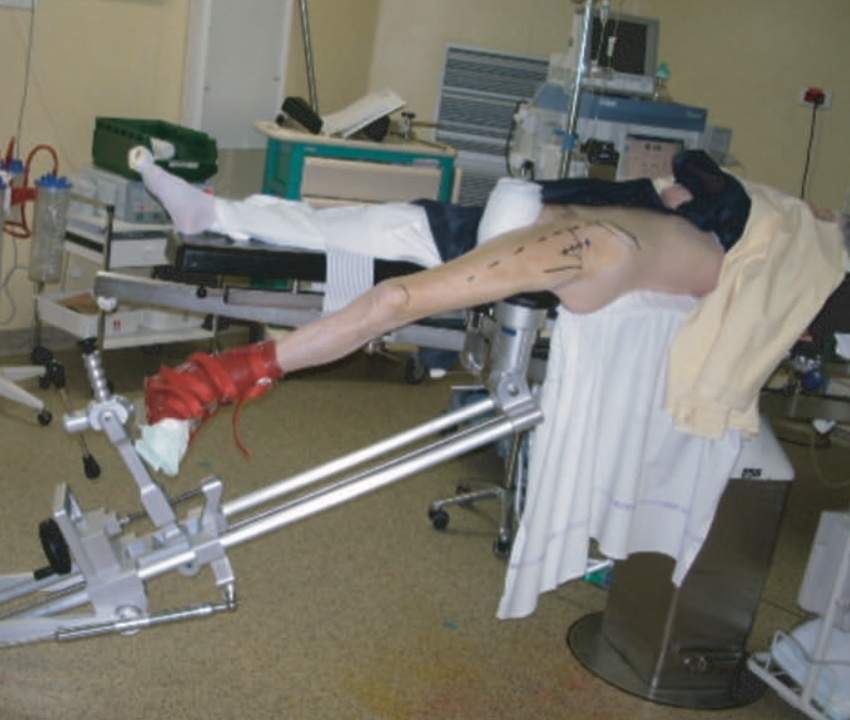 Ajustement Longueur MI
Decubitus dorsal
# des autres voies (Decubitus lateral)
Permet de contrôler plus facilement
Utilisation radiologique AP de la hanche

Mais:
Bascule du bassin
Champage des 2 MI
Difficile avec Traction
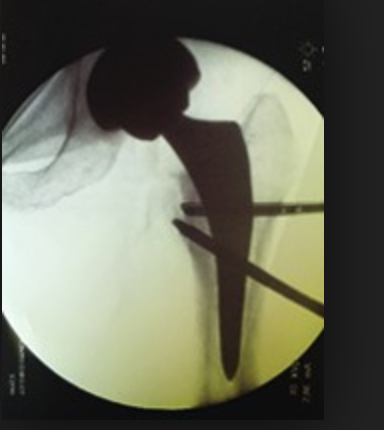 Recuperation Rapide
EVA < 3 post op
injection ains et anesthesiant local
Autonomie Globale
Rapide au debut …
Extension rapide/bequillage facile
Mais flexion plus difficile (muscle ant et hematome)
Peu de précaution mais !!!!
Longueur du sejour hospitalier
Sejour court entre 1 et 6j
Stimulation & Protocole Recup Rapide
Discussion              Voie Post MIS
Voie Post MIS depuis 10 ans  
Reproductible et fiable pour tous les patients
Passage stricte sens des fibres post GF
Preservation Piriforme et carre crural
Reparation caspsulaire
Durée sejour 2 à 6j
Luxations 
2 dont 1 ant et 1 sur fracture col (<0,5%)
Utilisation DM quand necessaire
Reprise du sport Ht niveau sujets jeunes
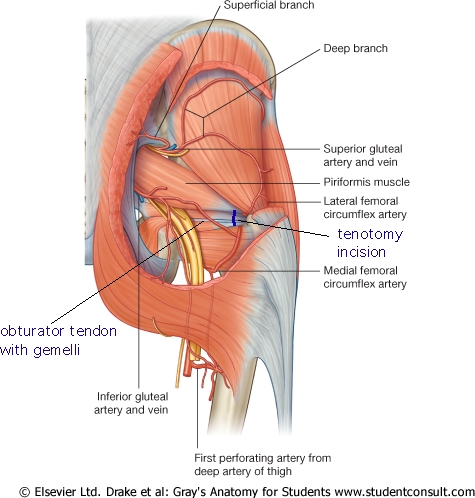 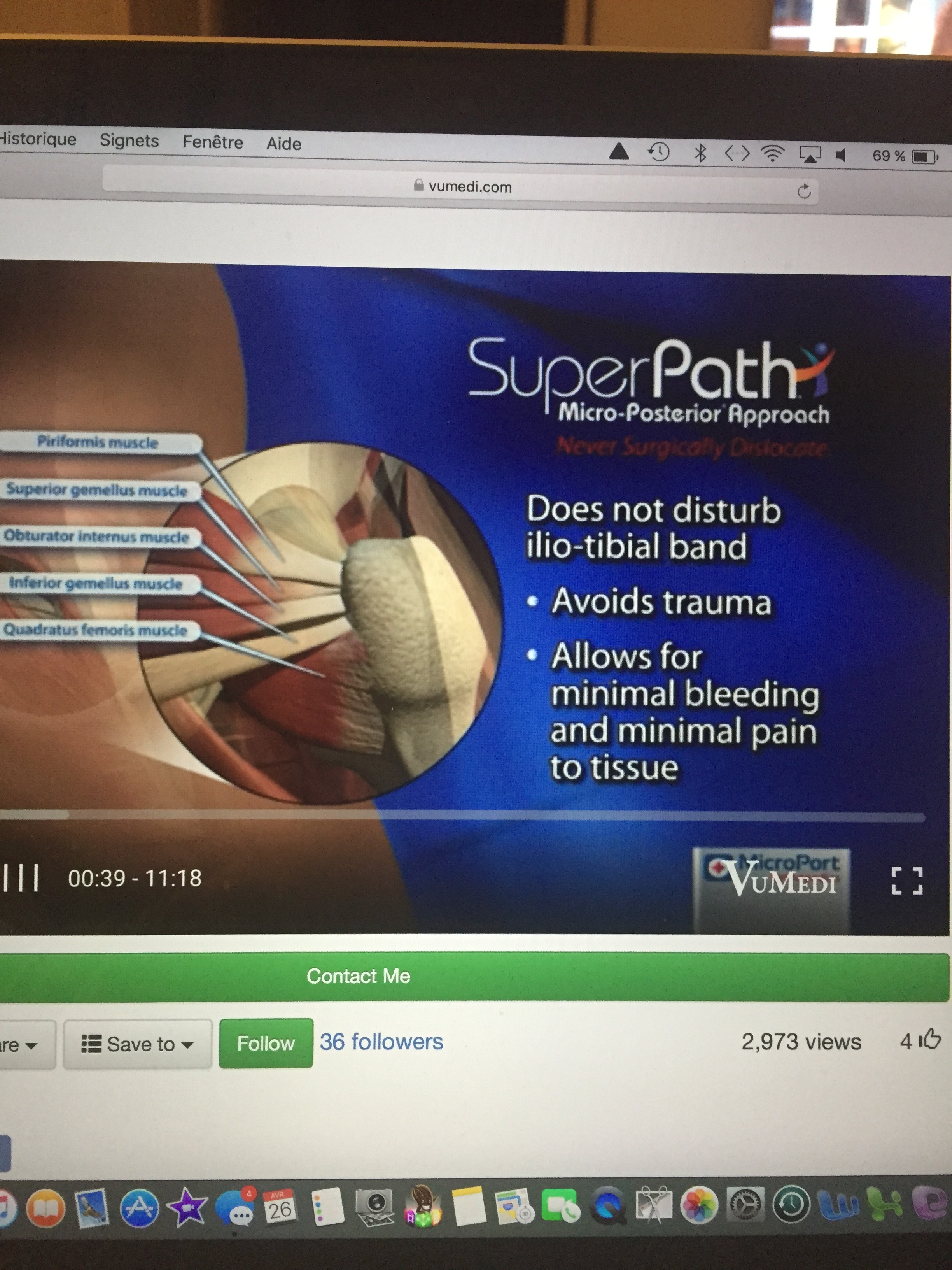 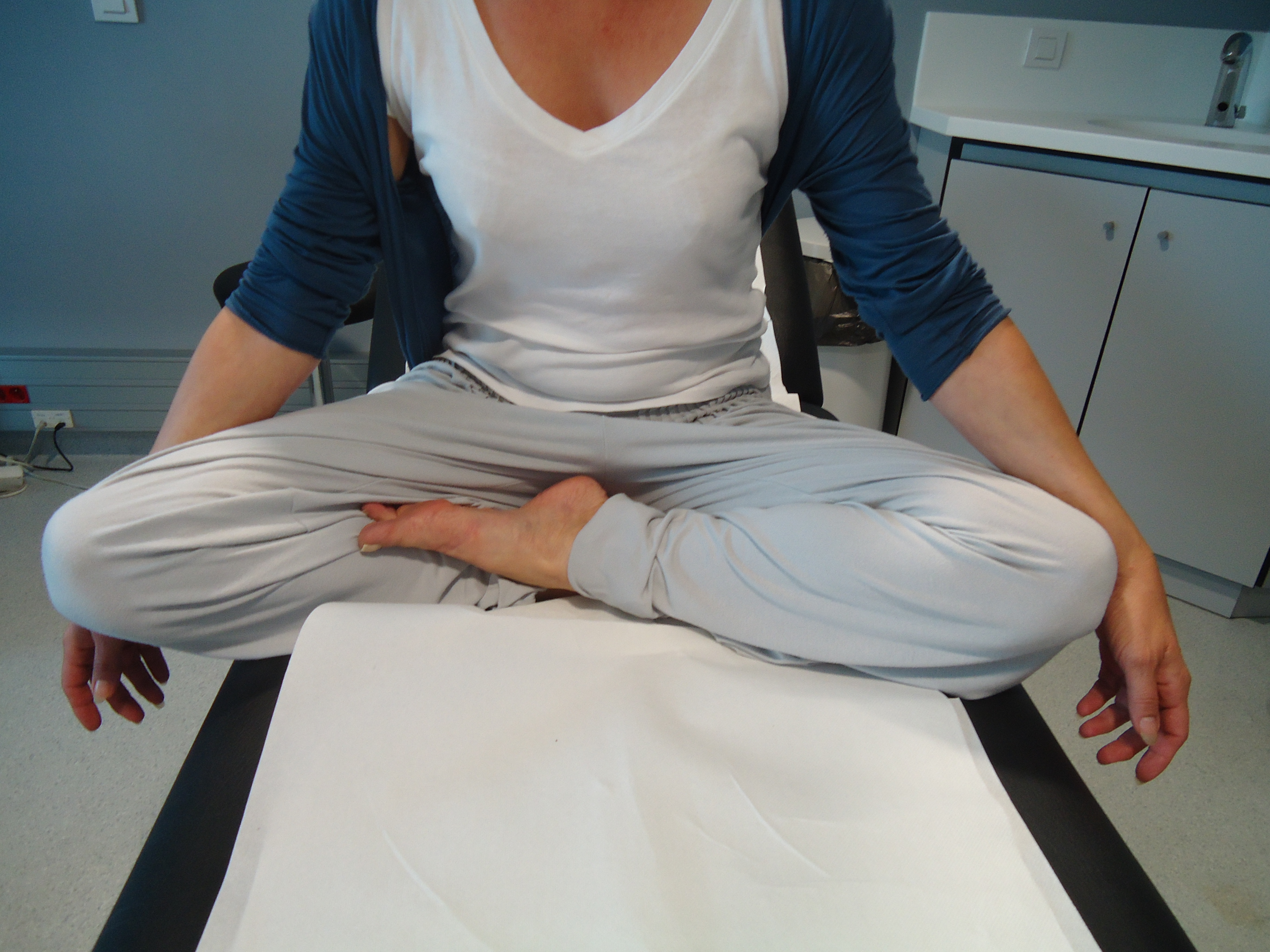 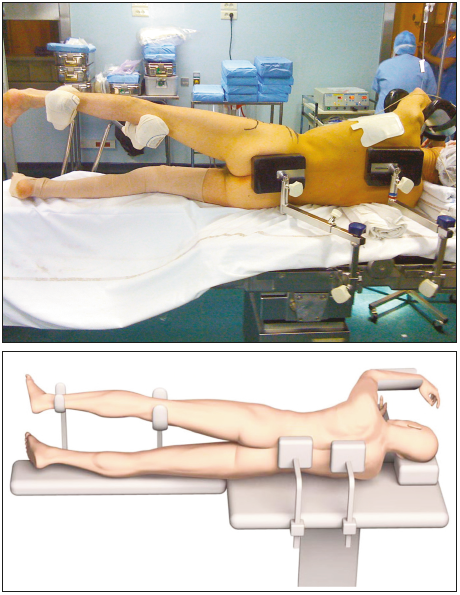 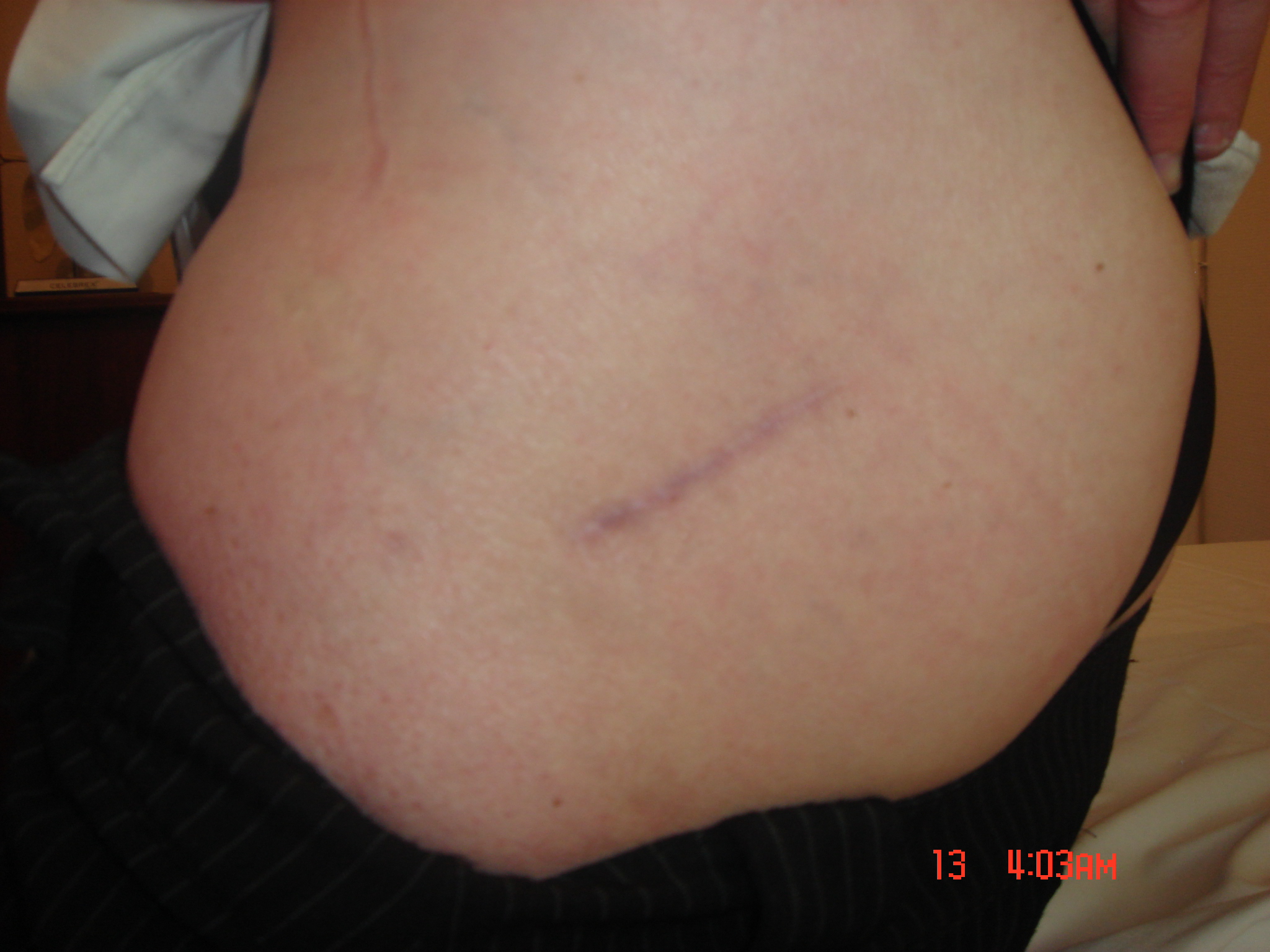 Discussion                  Voie ant
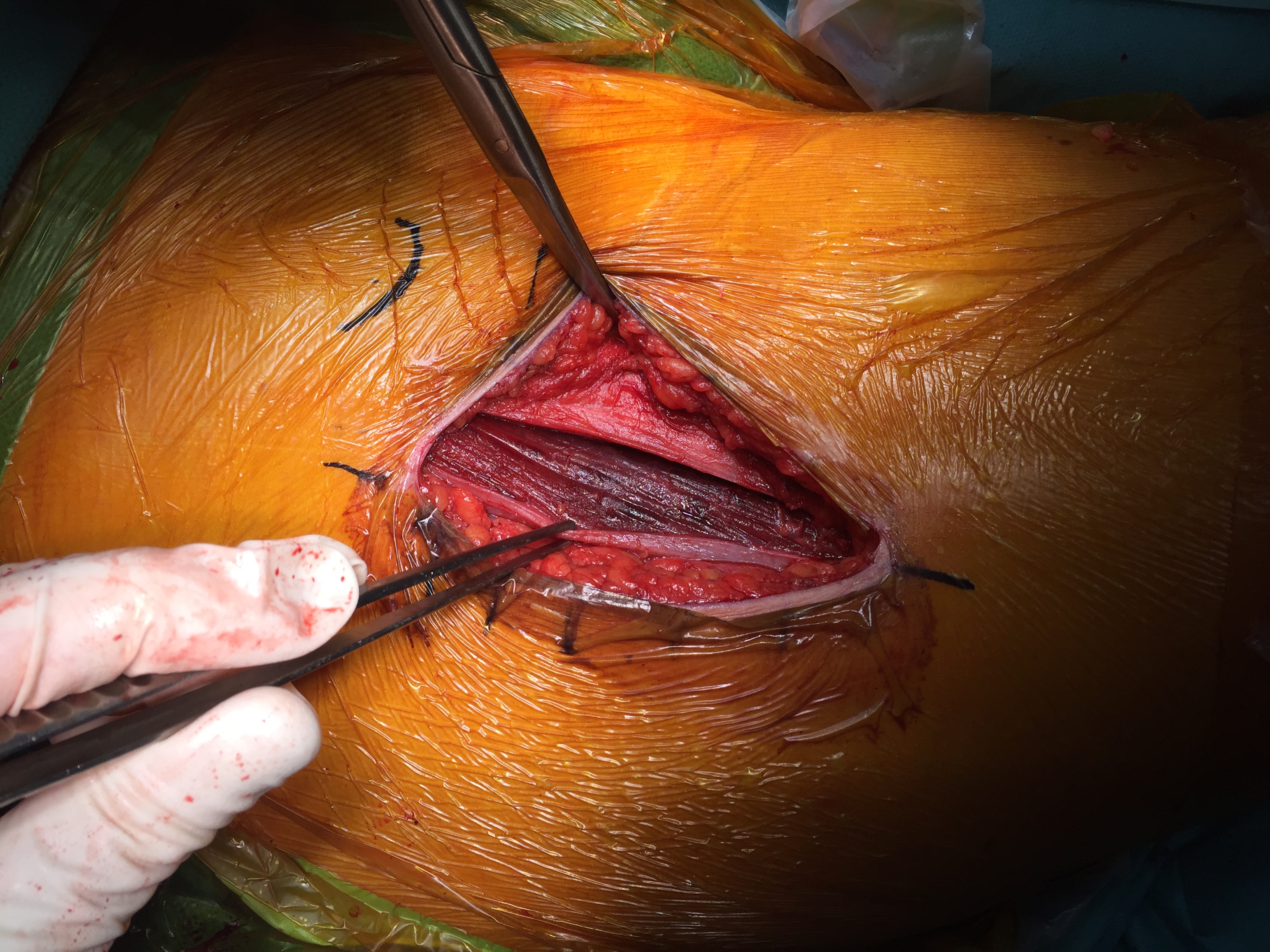 Voie Anterieure
Sans traction, sans rx
Difficultés Femur
Choix des implants F 
Choix du patient
Sans Osteoporose 
Exclusion deformations osseuses, obèses, reprises
Suite identique…
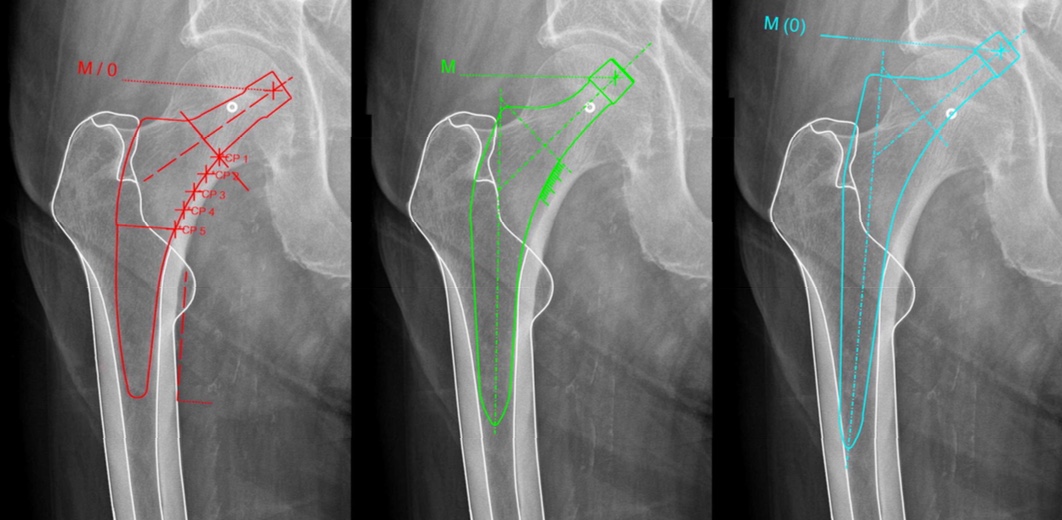 !
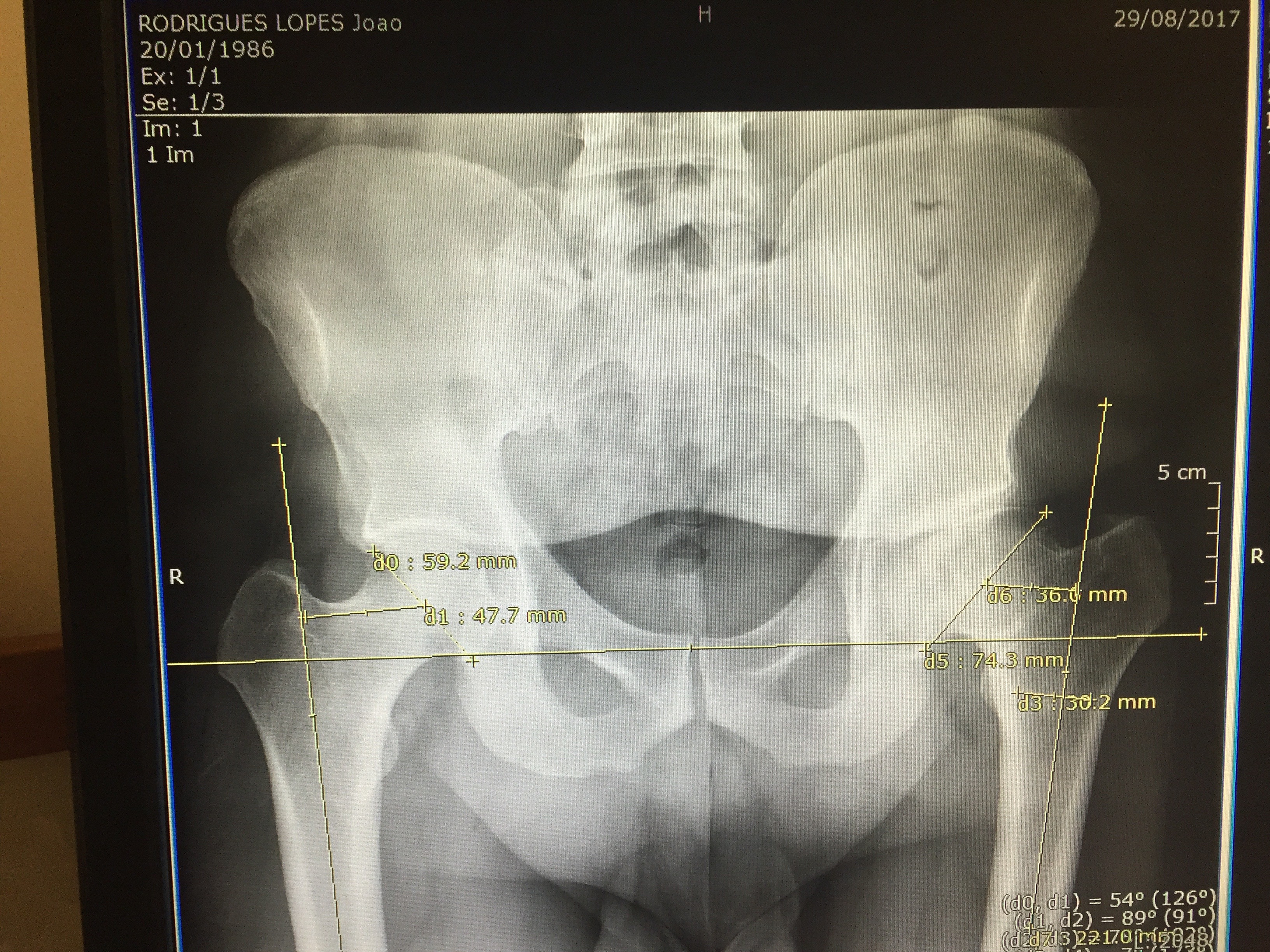 Discussion         Voie Ant  vs  Voie Post  MIS
Dommage Tendino-musculaire
Dosage CRP et CPK à 1h, 24h, 2 et 6 sem…  NS
   traumatisme osseux +++
IRM : Moyen Fessier tjrs ok
             petit fessier et TFL atteint VA
Etude cadaverique: lésions TFL,MF,PF, Da VA 
     Lésions PF, PelviT VP
Force extension (GF) …NS
    muscle important/incision post & sens des fibres)
Test de posturometrie
Meilleur a 45j pour VP

Lésions musculaires # tests fonctionnels elementaires
Compensation musculaire pour actes simples+++
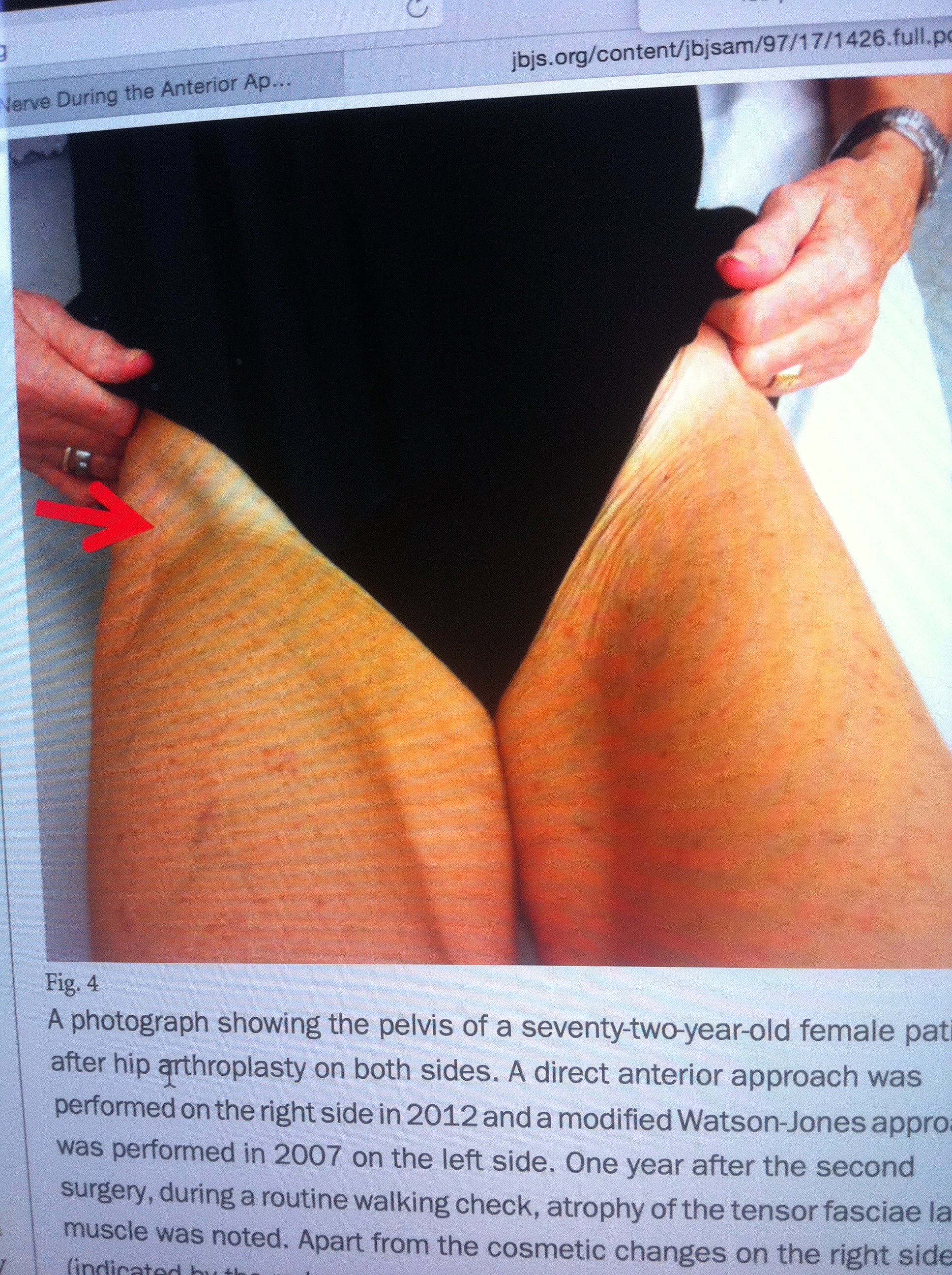 Rykov K  J Arthroplasty 2017 / Masashi K  J Arthroplasty 2017 
Driessche SV RCO 2016 / Amanatullah D BJJ 2016 / Meninghini CORS 2016
Discussion         Voie Ant  vs  Voie Post  MIS
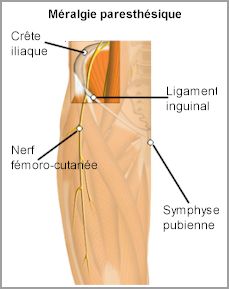 Complications 
Hematomes  VA…NS
Fracture F  VA…NS
Neurapraxie NCF  VA 3,4%
Pb cicatrice & Infection VA
Luxation VP…NS 
F col femur   VP>VA +++
Descellement F a court terme VA
Tx de réadmission dans les 28j VA
IMI, MTE, gros troncsNerveux…VP  NS
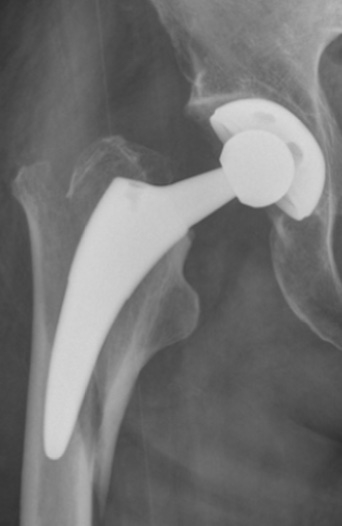 Malek I BJJ 2016 /Berend K J Arthroplasty 2016 / Kenneth H J Arthroplasty 2016
Eto S J Arthroplasty 2017 / Macheras A H int 2016
Discussion           Voie Ant  vs  Voie Post  MIS
Durée de sejour Hospitalier 
Plus court VA …0,4j ???  
Bequillage plus court VA…NS
EVA plus basse VA…NS
Score fonct VA…NS
Protocoles de recup rapide efface les différences
Cheng T J Arthroplasty 2017 / Malek I BBJ 2016 / Sibia US J Arthroplasty 2016
Discussion         Voie Ant  vs  Voie Post  MIS
Reprise du sport
A court terme NE
Dependant 
Des complications
du type d’implant
Respect biomecanique
Du type de sport
Du niveau sportif pré-op
A long terme NS
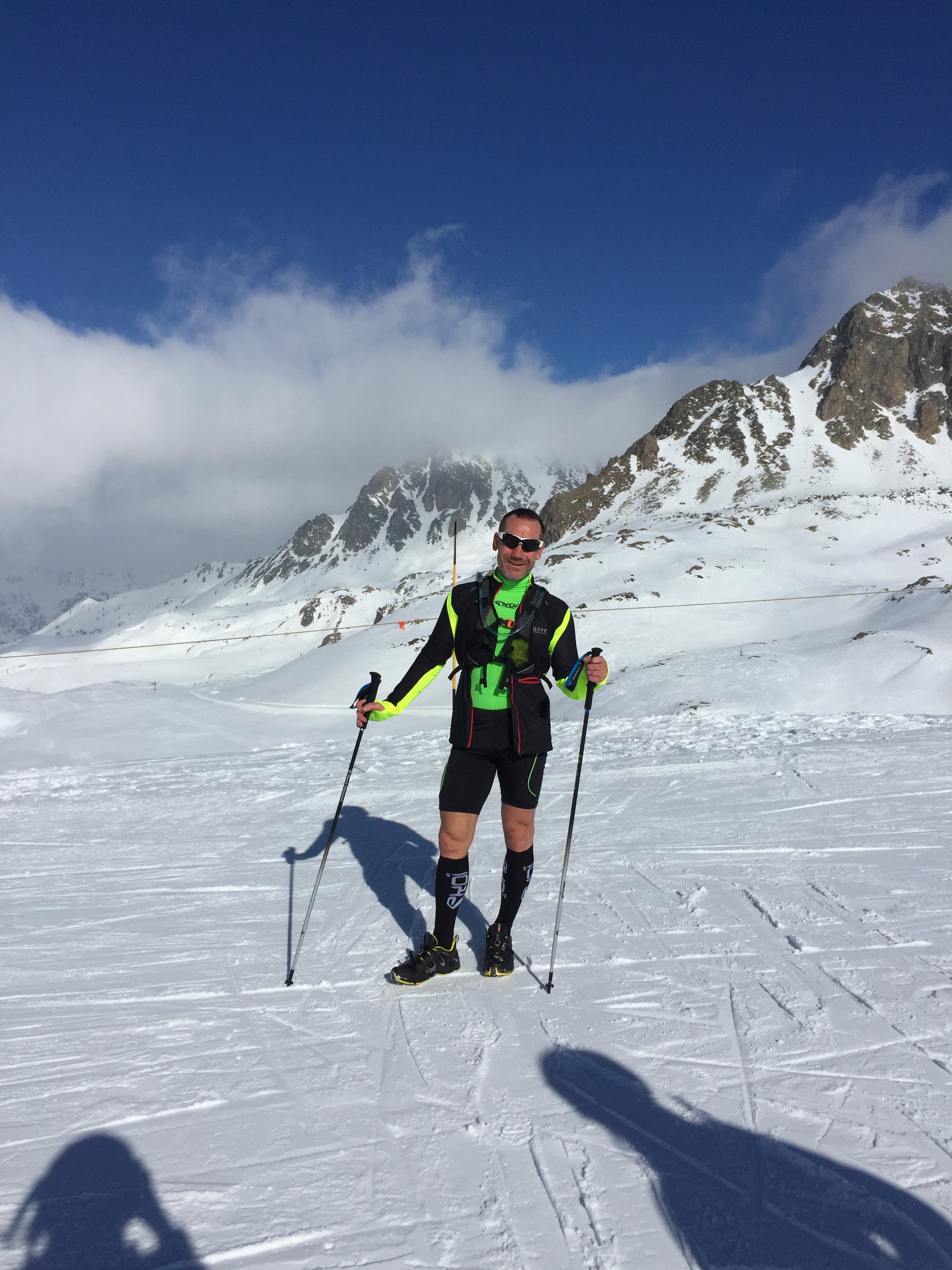 Discussion        Voie Ant  vs  Voie Post  MIS
Cout social dans les 90j (USA)
Plus élévé VA
Durée ITV et materiel
Reeducation et soins externes
Complications
réadmissions
Retour travail idem
Cout des implants +++
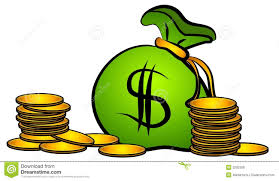 €€
Coles E J Arthroplasty 2016 / Joseph NM Arthroplasty today 2017
Discussion          Voie Ant  vs  Voie Post  MIS
Etudes… biaisées …
VP standart….different VP mini 
VA svt comparée VAL
Pas d’analyse rx des restaurations biomecaniques
Suggestibilité des patients /VA
Score Fonct diff / pas assez orienté
Objectivité medecin /voies d’abord
Protocoles perioperatoires differents
BMI > VP
Pathologies non differenciées
Durée des symptomes avant la PTH
Learning curve VA 20, 50 ou 100 premières ?
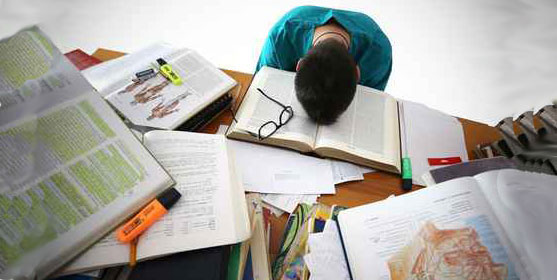 Meermans G BJJ 2017 / Trousdale W J Arthroplasty 2016
Discussion             Symposium AAOS 2017
Voie Post MIS reproductible et fiable
Mayo clinic sur 25000 Cas Lux<0,3%
Tendance hospi +courte VA…chir plus longue
Couts identiques
Mais selection patients VA
 
   VP MIS et VA sont des « innovations »
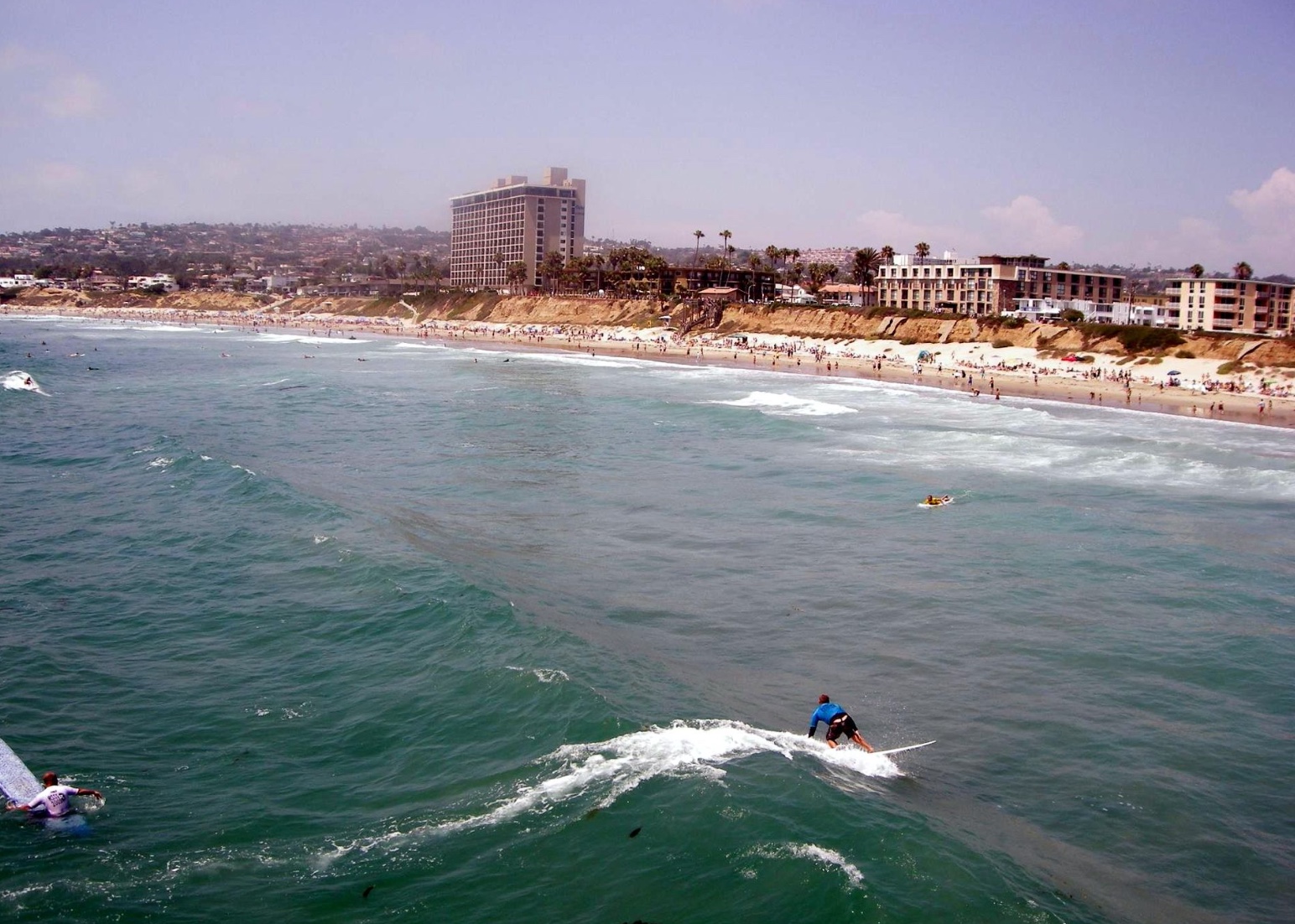 San Diego
Conclusion
Voie d’abord de choix pour le chirurgien?
Reproductible
Enseignable/ « short learning curve »
Peu de complication

Voie d’abord innovante pour la société?
Resultat aussi bon sinon meilleur
Moins couteuse
« Do well by doing good »  Harvad / Warmer JJP

Voie d’abord ideale pour le patient…?
Conclusion
CONCLUSIONLa reussite passera par la maitrise de chaque poste
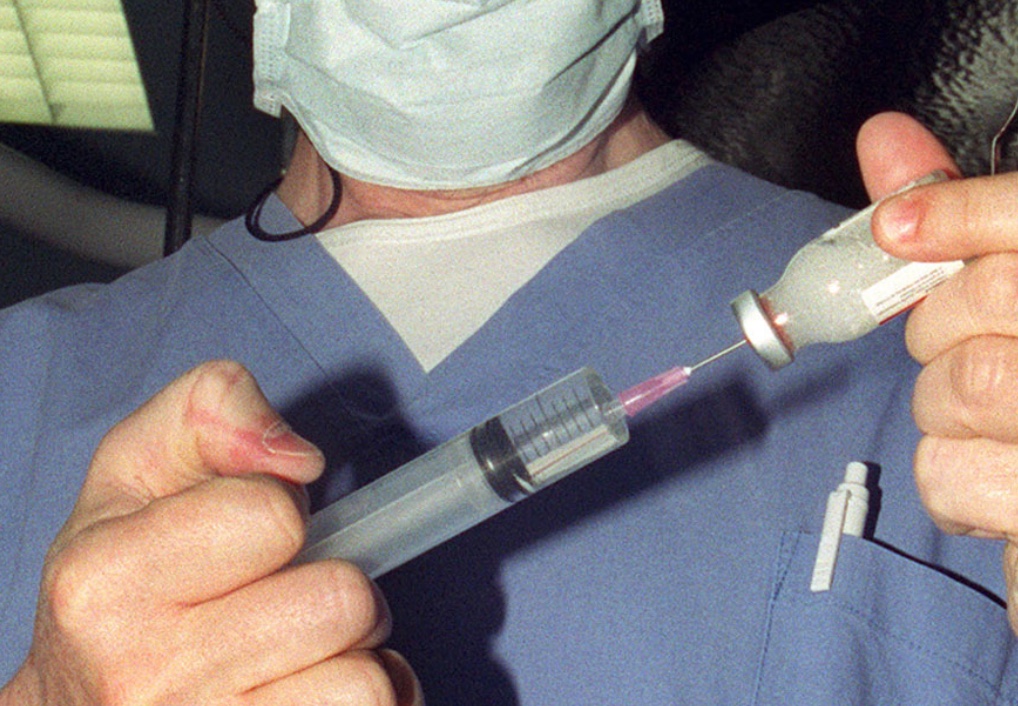 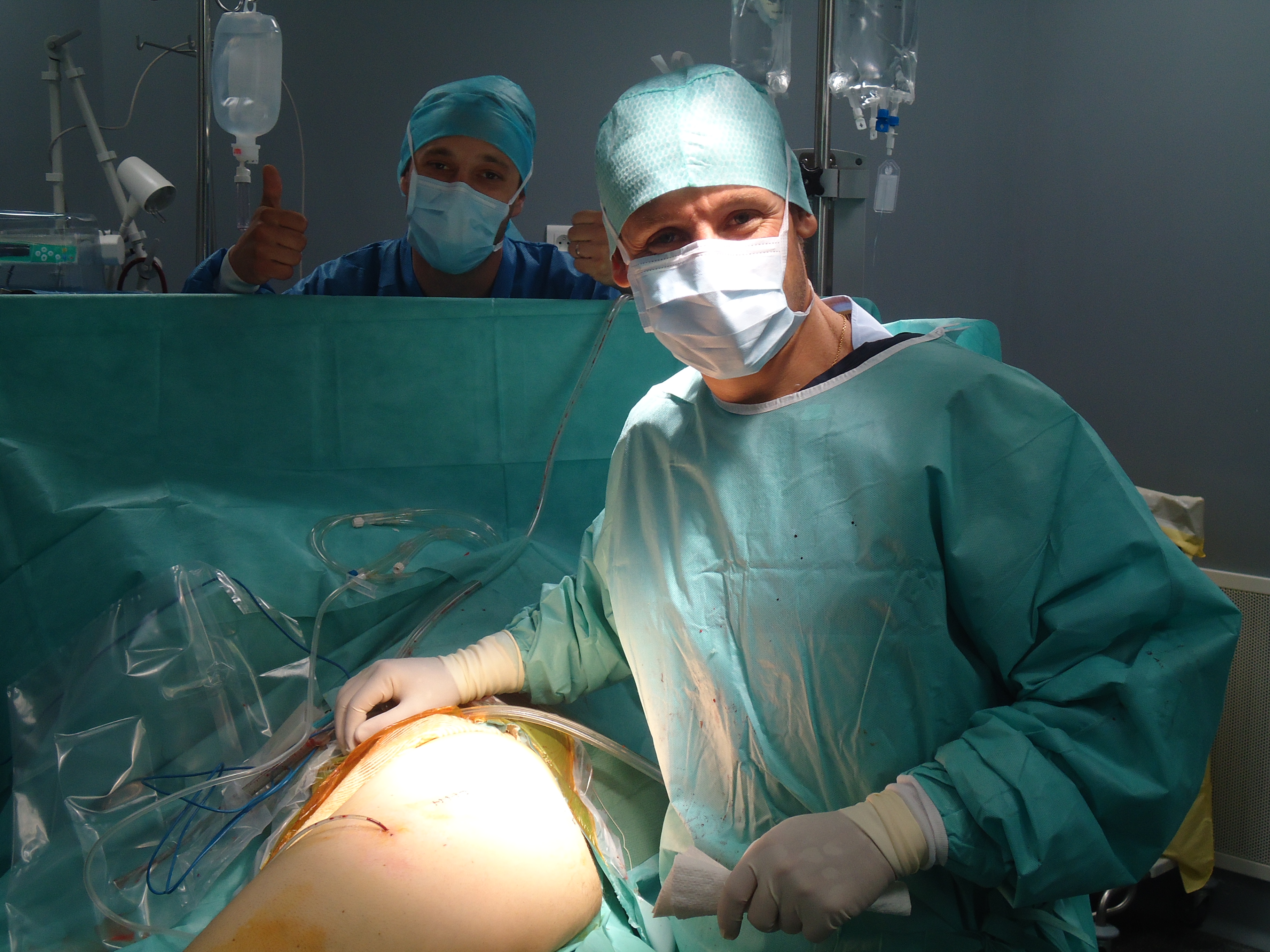 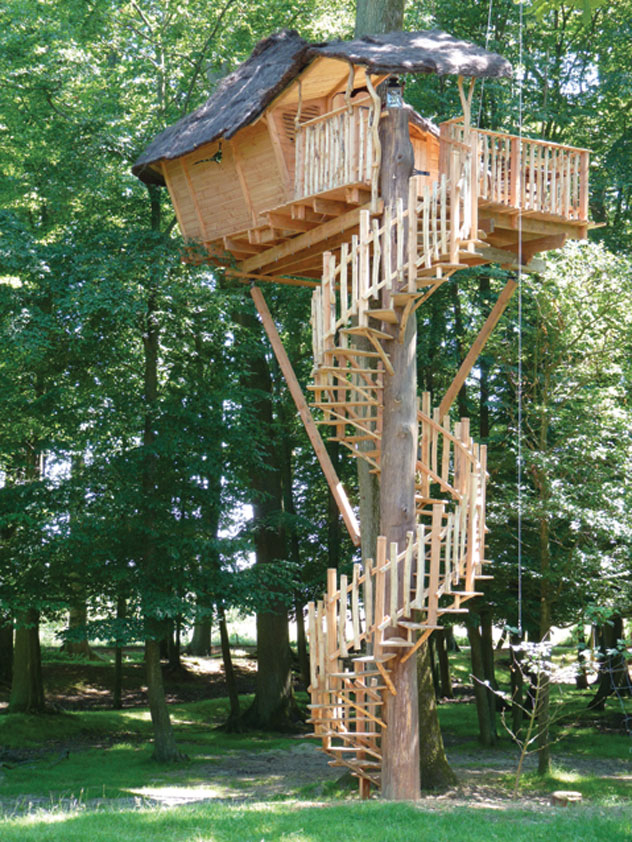 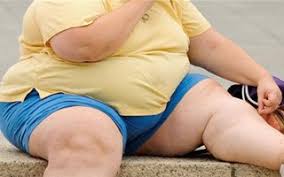 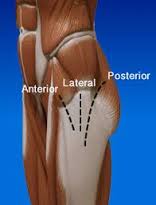 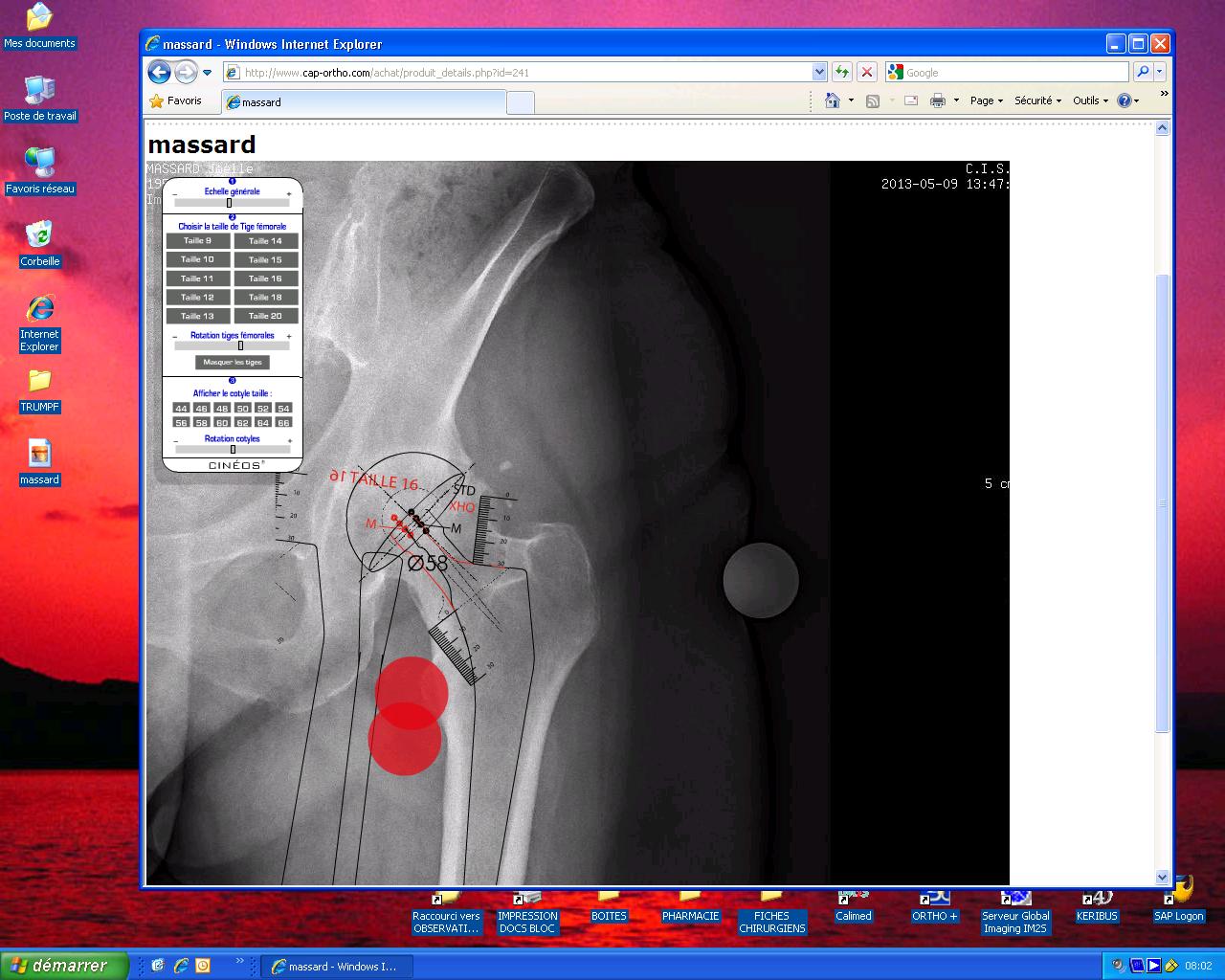 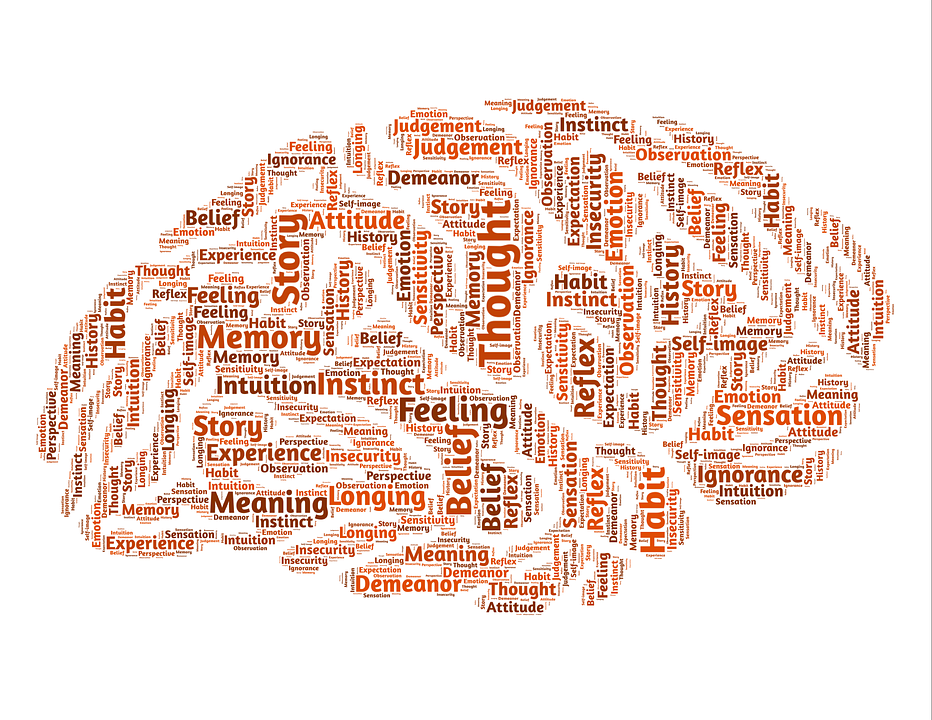 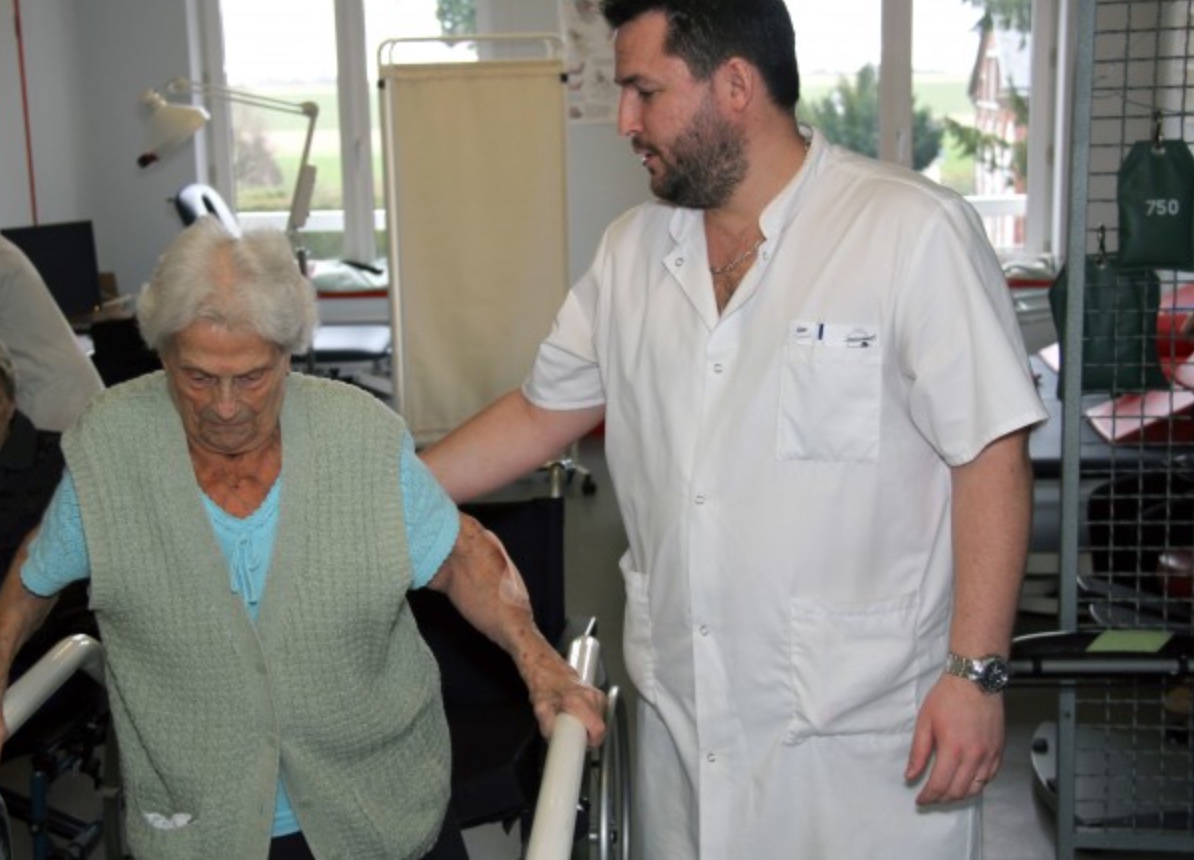 MERCI